EMPOWERING YOUR BUSINESS WITH CUTTING-EDGE IT SERVICES
Your Partner in Digital Transformation
Introduction
Our IT services company specializes in offering complete solutions that are customized to match your organization's requirements. Our team of professionals is committed to providing proactive assistance and state-of-the-art technology to maximize the performance of your digital infrastructure. We are dedicated to using innovation and quality to propel your company ahead, from managed services to cybersecurity.
Our Services
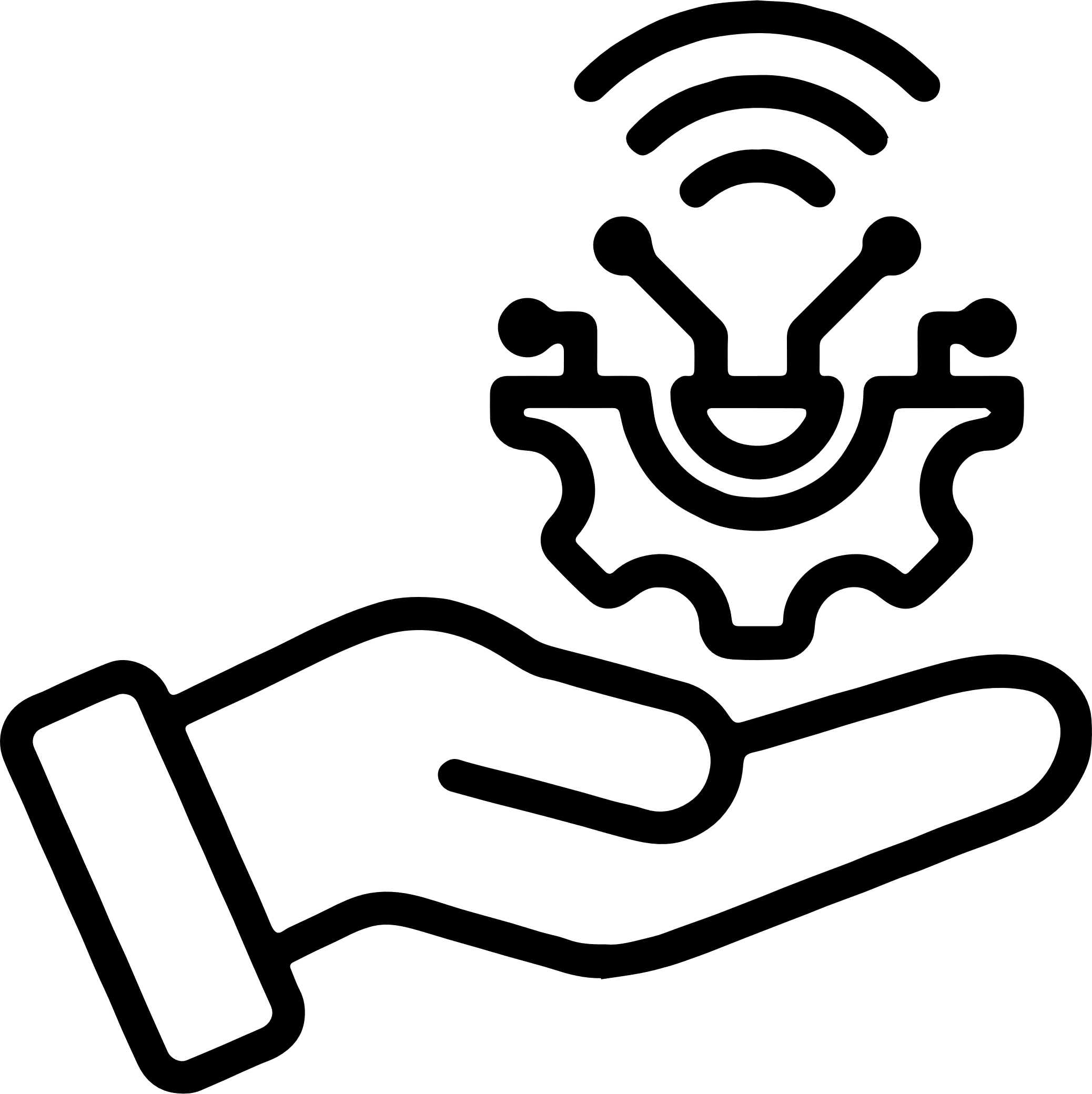 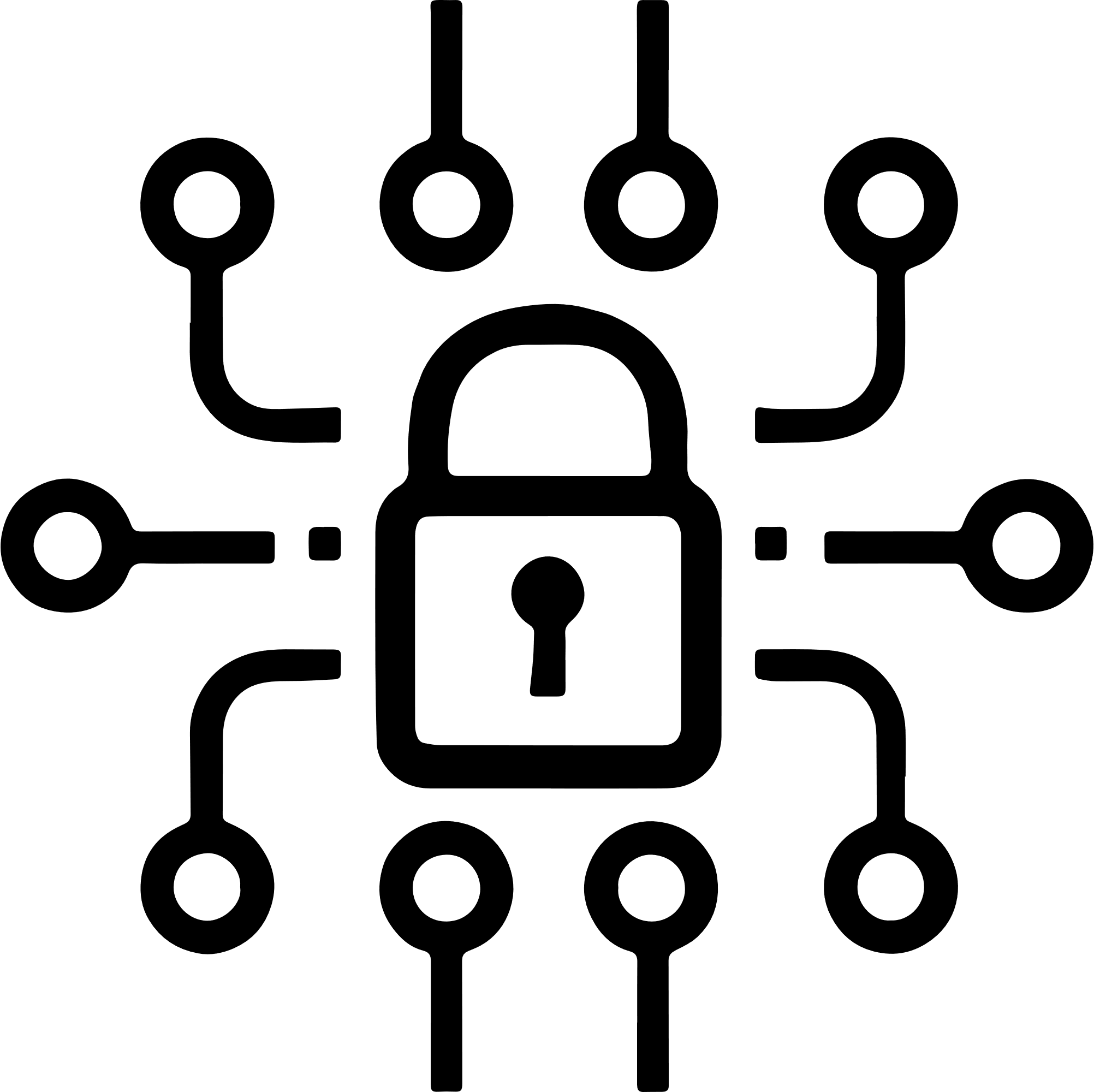 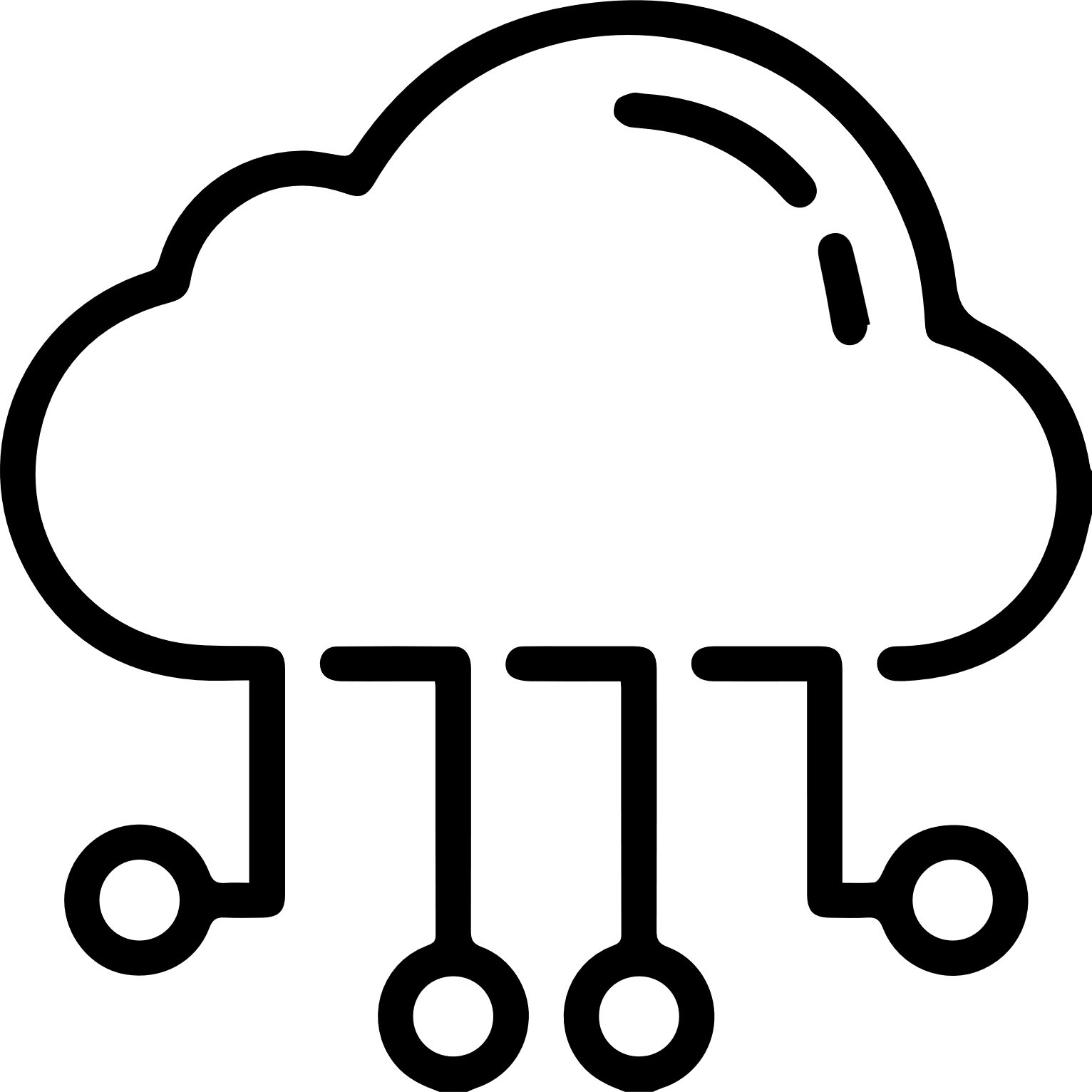 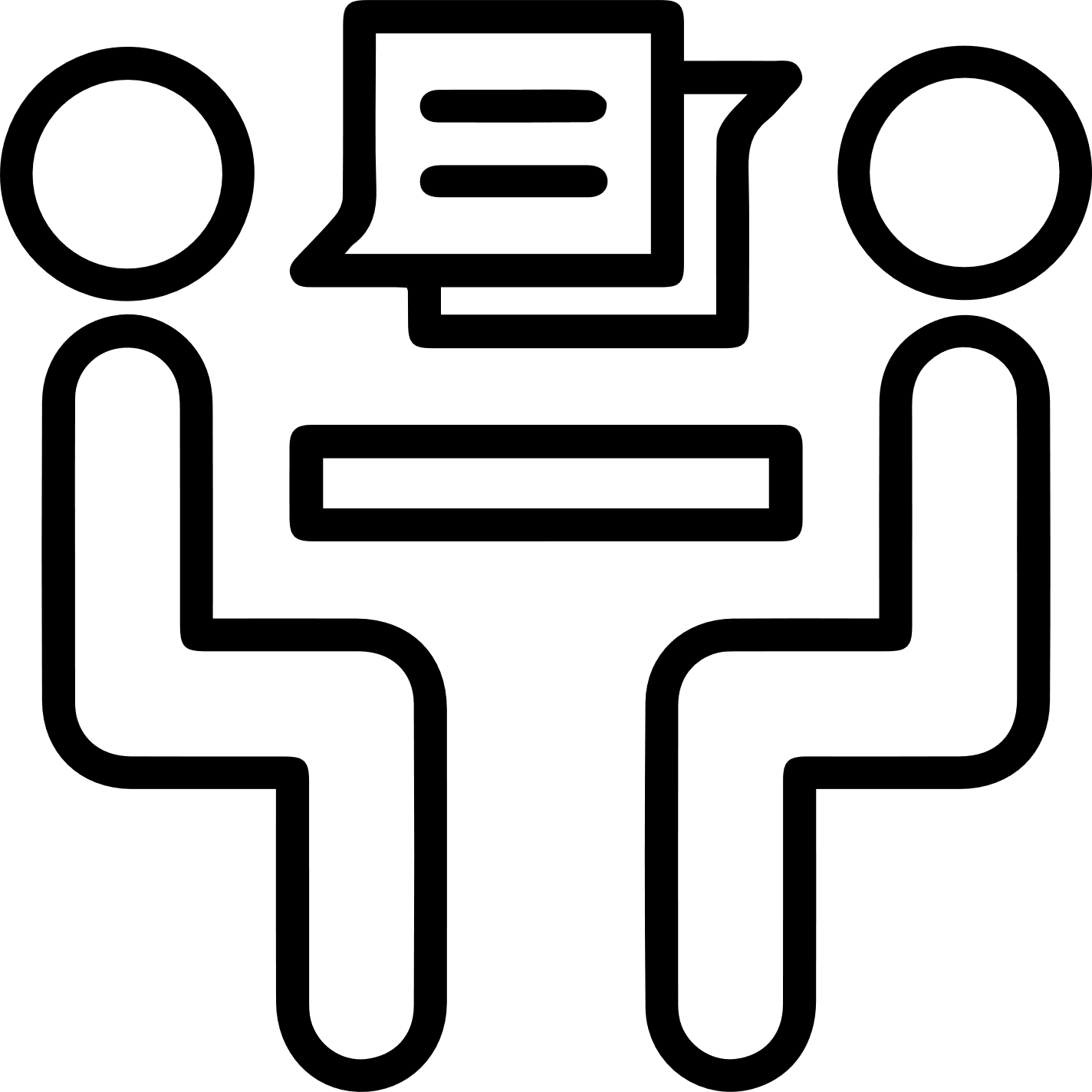 Managed IT Services
Cloud Solutions
Cybersecurity
IT Consulting
Proactive monitoring, maintenance, and support to keep your systems operating efficiently
To improve scalability and efficiency, consider migration, management, and optimization.
Complete defense against online attacks, including threat identification and handling
Personalized solutions and strategic direction to match technology with business goals
Experienced Team
Why Choose Us?
With every project, our specialists provide a plethora of expertise and experience.
Customer-Centric Approach
Our top priorities are learning about your particular demands and providing tailored solutions.
Proven Track Record
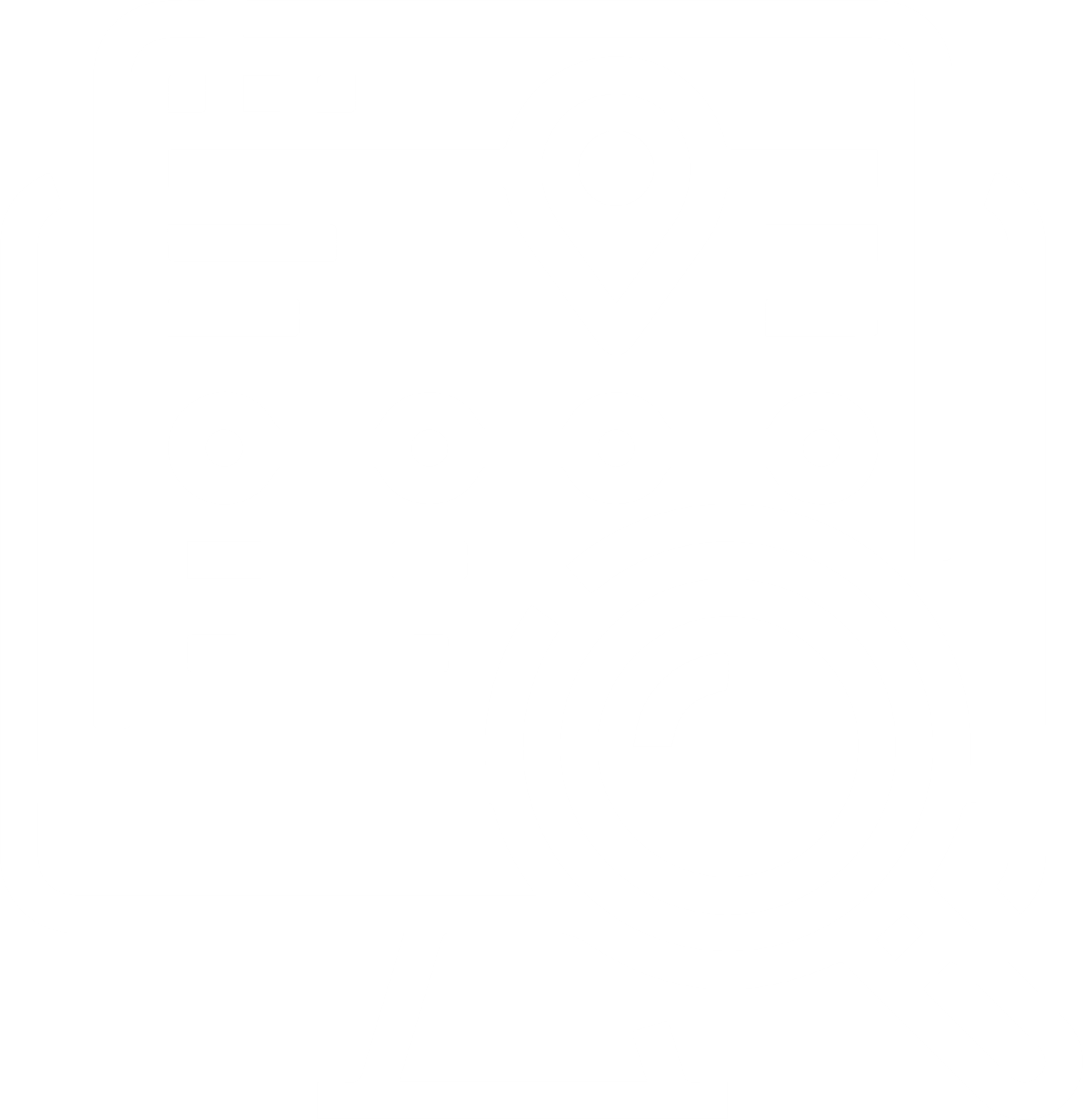 Trusted to provide dependable and efficient IT services by companies of all sizes.
Continuous Innovation
By using the newest trends and technologies, we remain ahead of the curve.
Client SuccessStories
Find out how companies just like yours have benefited from our IT solutions. Our clients have benefited from improved security and simpler operations. Hear first-hand stories of how we enabled businesses to prosper in the digital era. Allow their success stories to motivate you on your own path to growth and innovation.
Jonathan Smith
Our Process
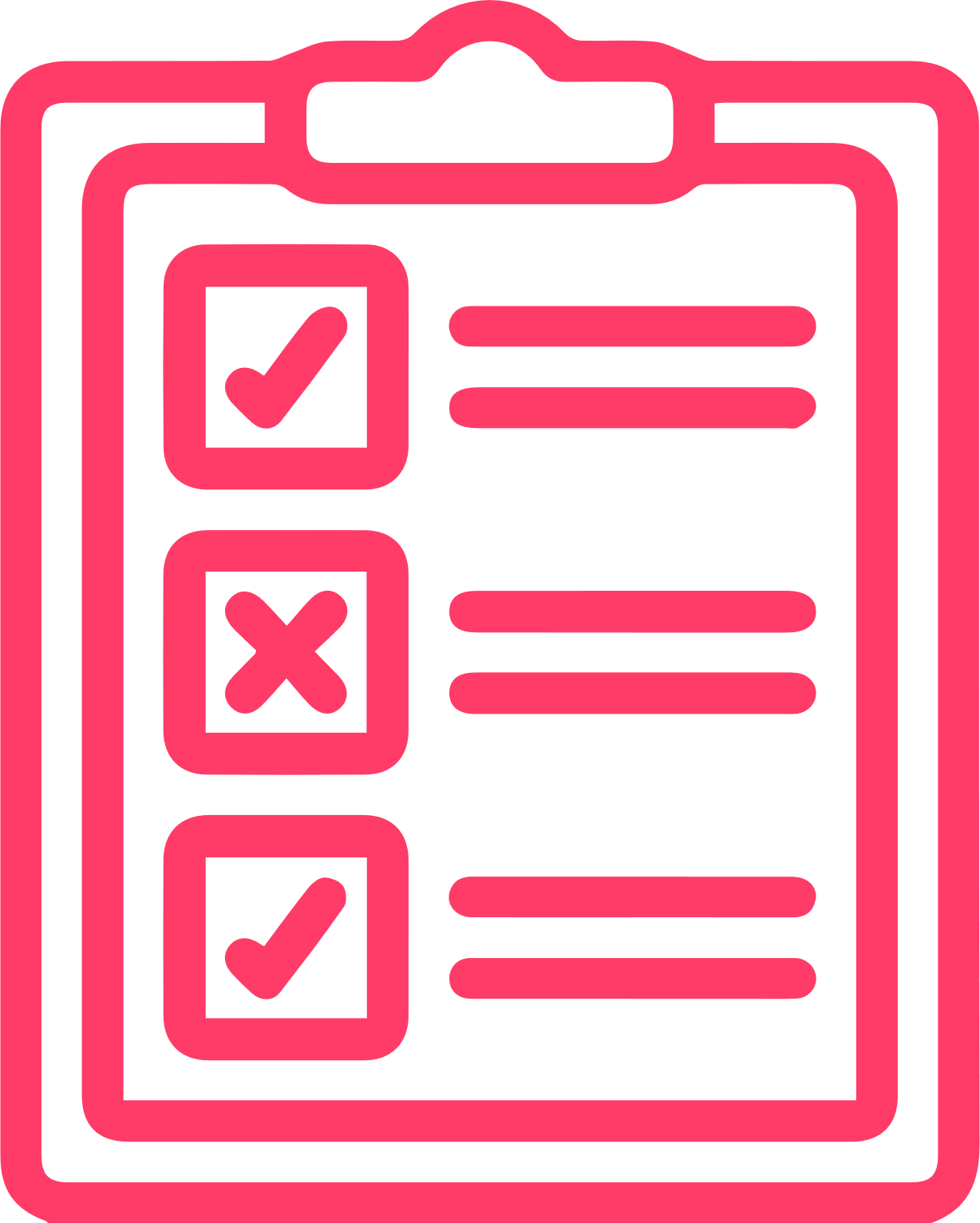 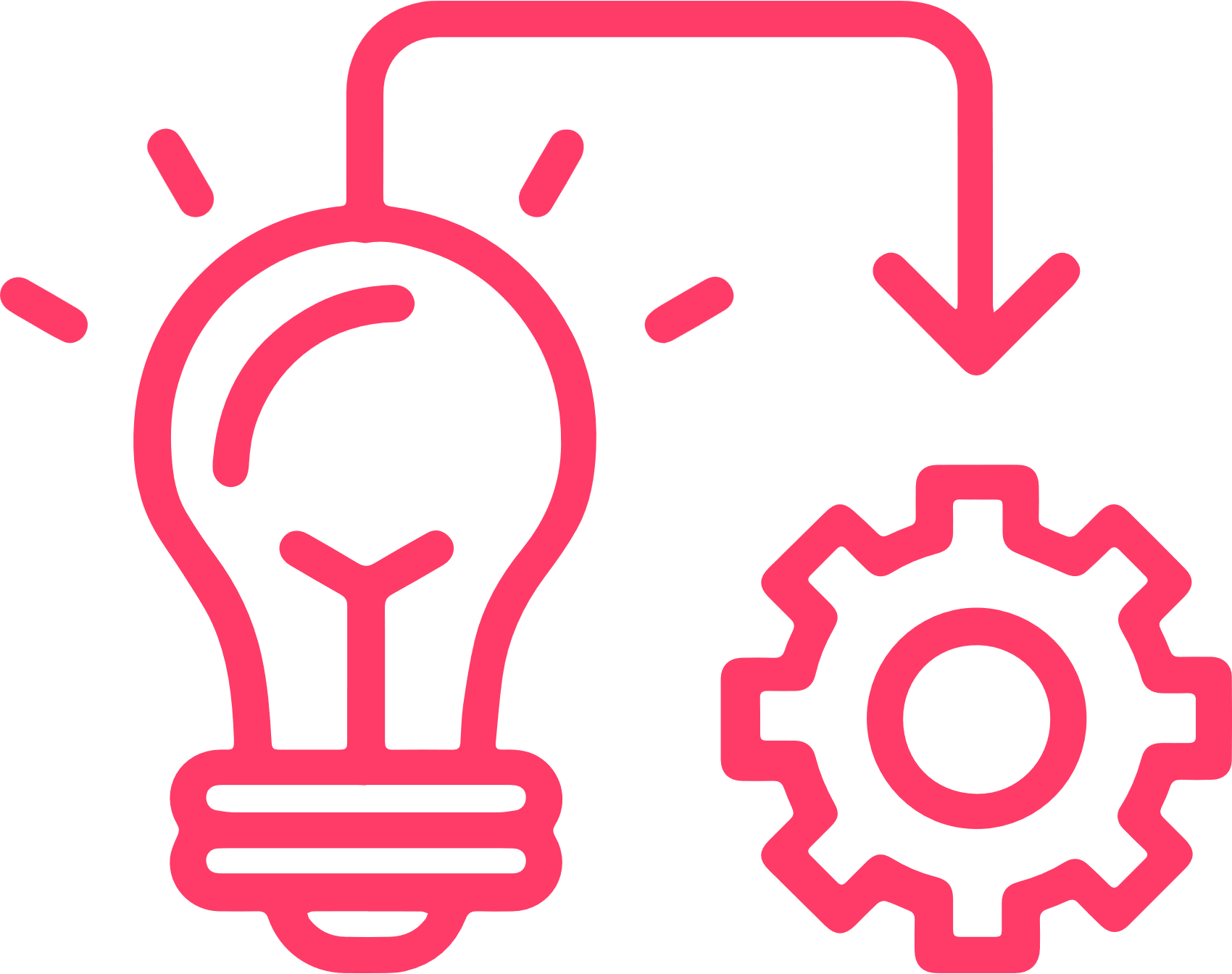 Assessment
Implementation
Comprehensive 
assessment of your needs and current IT setup.
Smooth solution integration and deployment.
Planning
Support
Customized approach design to meet your unique objectives and obstacles.
Continuous support, upkeep, and observation to guarantee peak performance.
Technology Partnerships
Industry Leaders
Work together with leading technology providers who are recognized for their creativity and knowledge.
Cutting-Edge Solutions
Utilize the most recent technological developments to provide our clients with best-in-class solutions.
Strategic Alignment
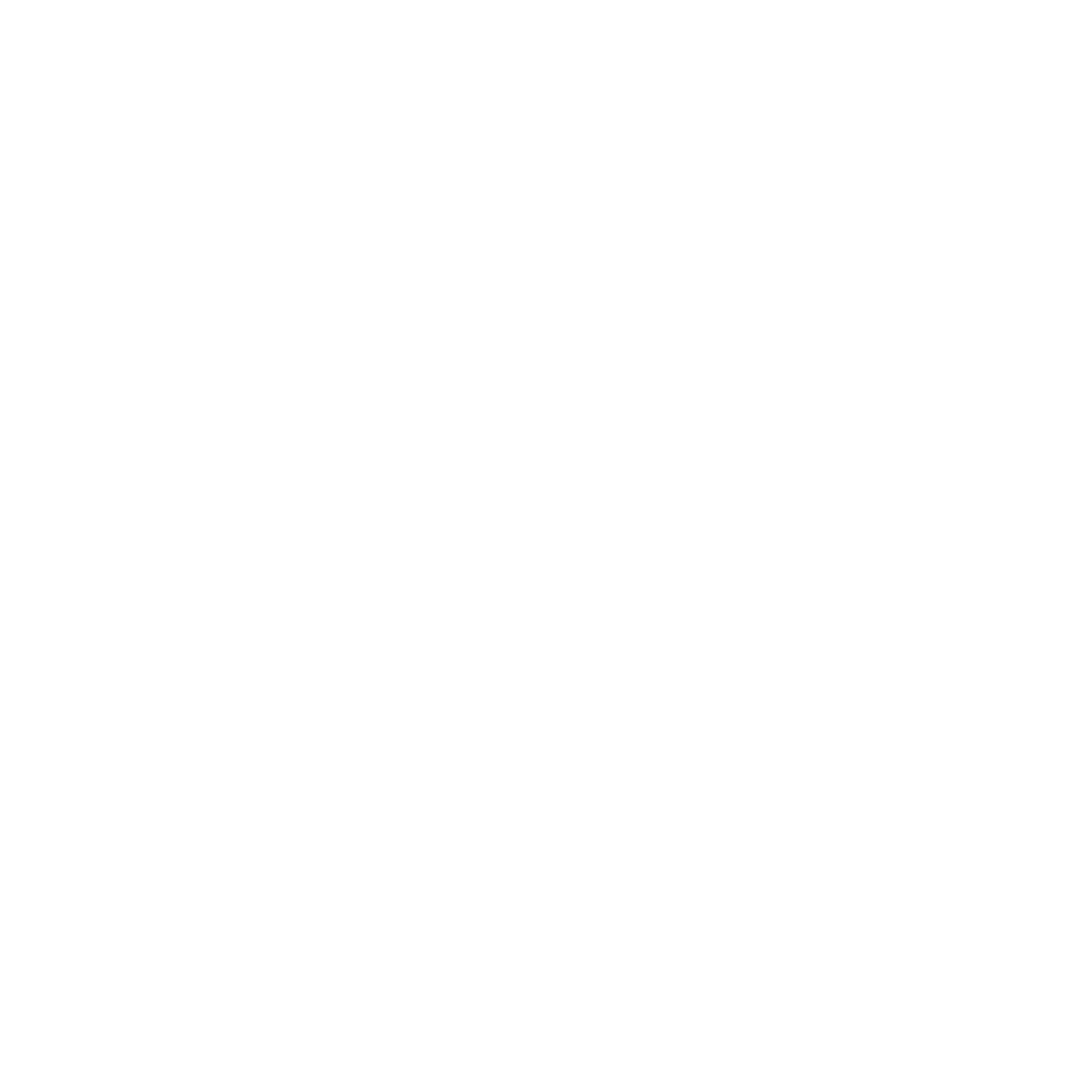 Align with partners who are as dedicated as we are to advancing digital transformation and attaining extraordinary achievement.
Security and Compliance
Overview of our robust security measures to protect your sensitive data and 
ensure regulatory compliance.
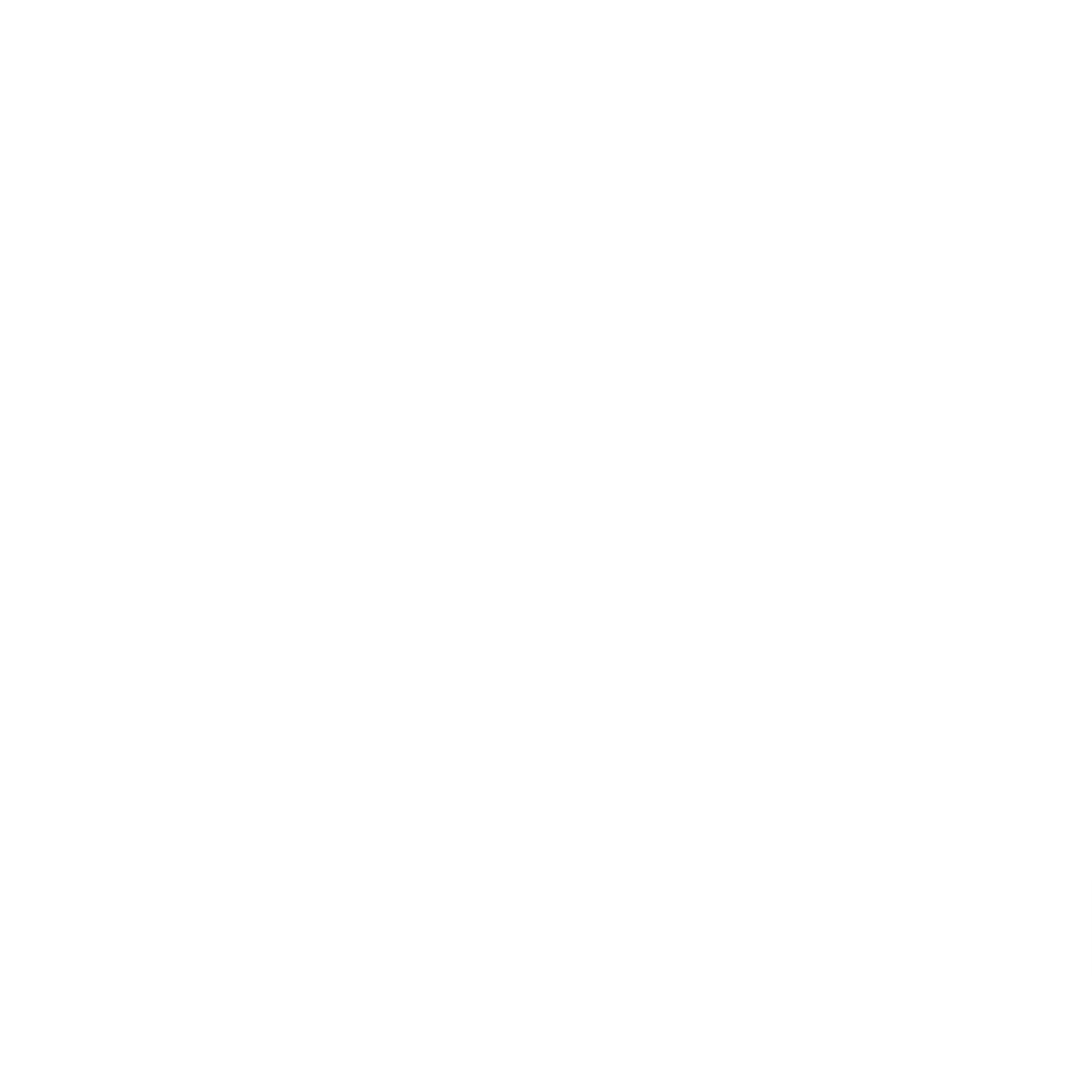 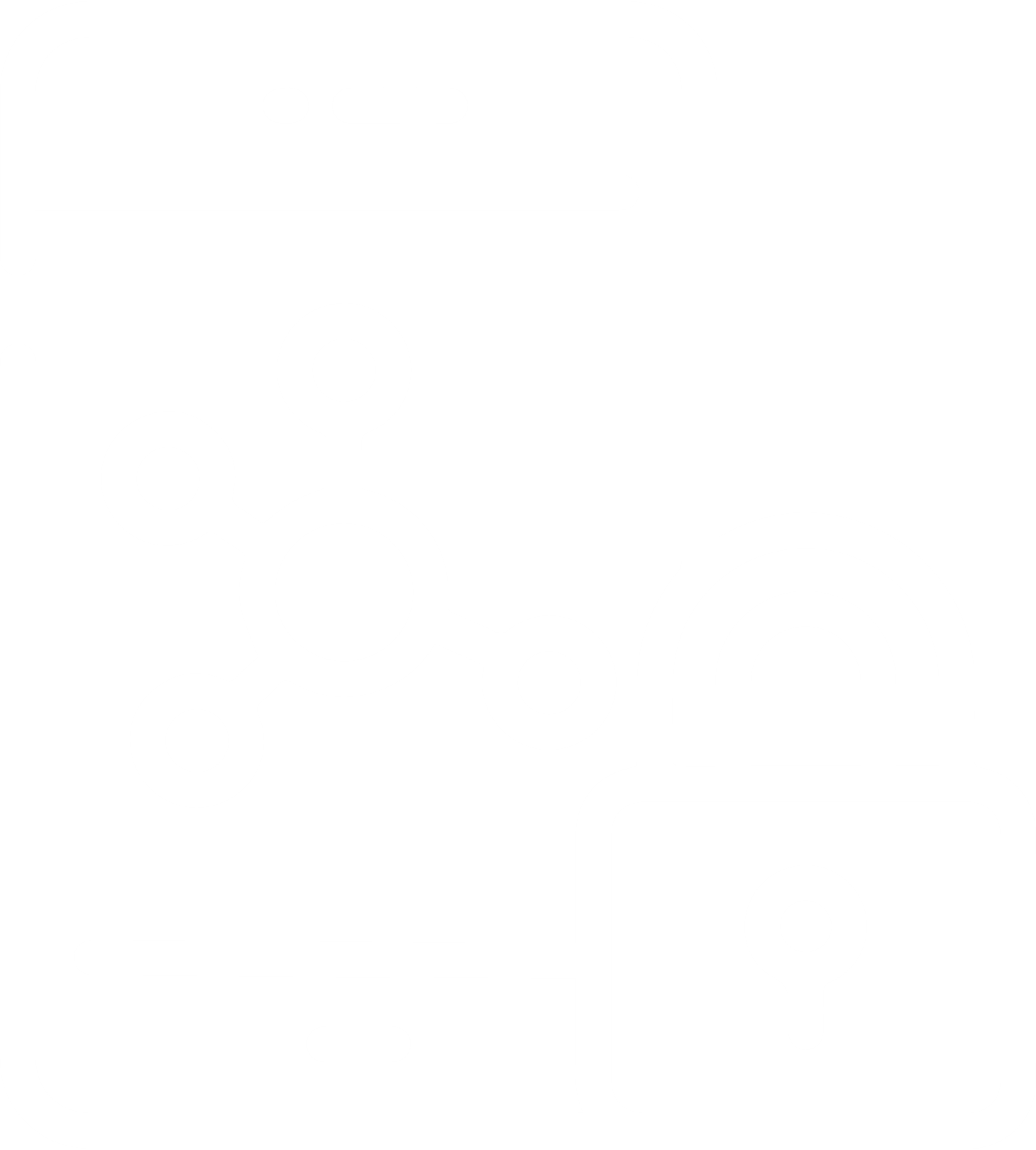 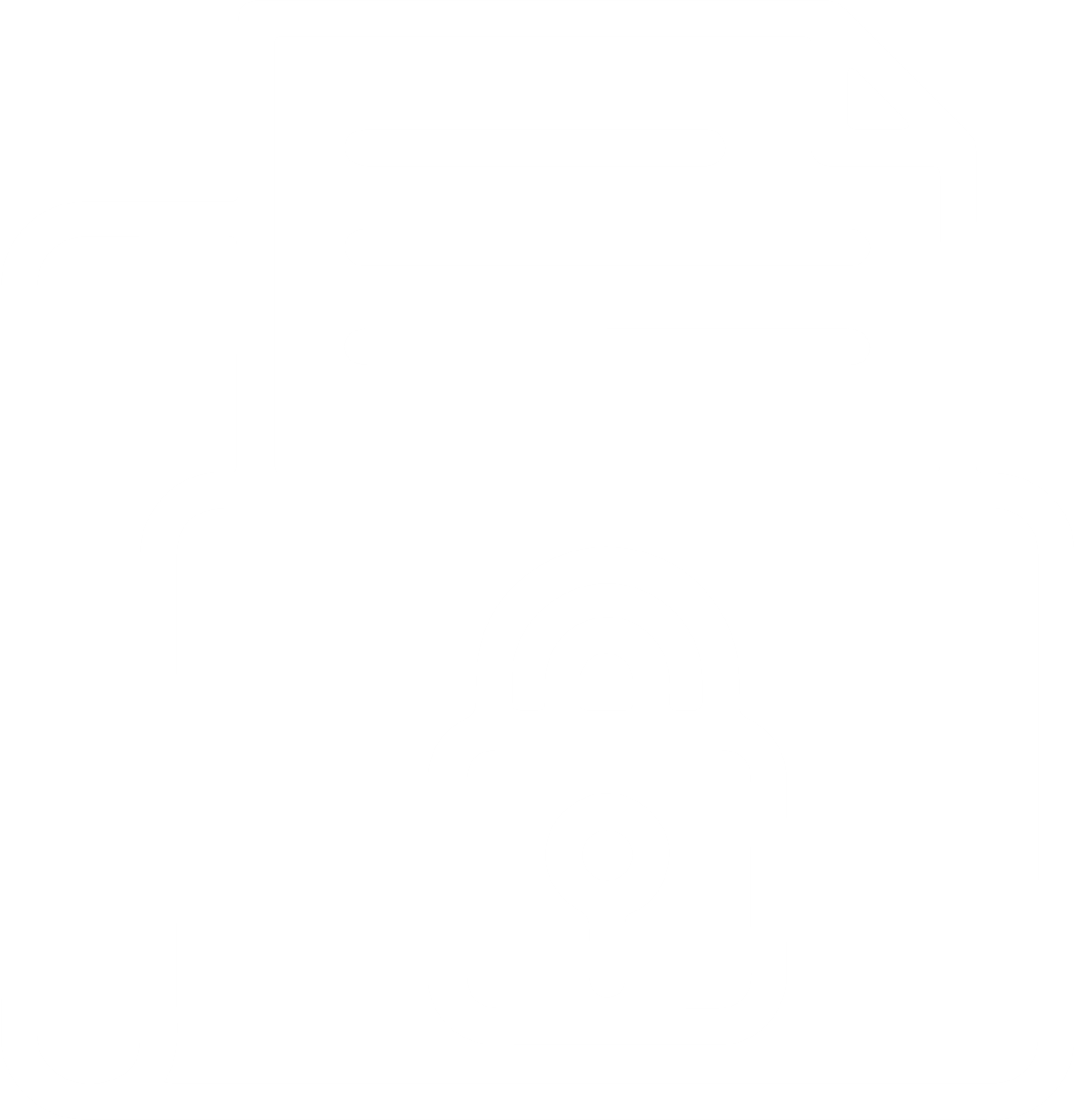 Robust Measures
Regulatory Compliance
Data Privacy
Implement comprehensive security protocols to safeguard sensitive data and mitigate cyber threats.
Ensure adherence to industry regulations and standards, protecting your business from legal and financial risks.
Prioritize data privacy with encryption, access 
controls, and proactive monitoring to maintain confidentiality and integrity.
Client Testimonials
Lorem ipsum dolor sit amet, consectetur adipiscing elit. Integer sit amet urna eu nibh egestas luctus. In dictum at enim a luctus. Phasellus nec metus neque.
Lorem ipsum dolor sit amet, consectetur adipiscing elit. Integer sit amet urna eu nibh egestas luctus. In dictum at enim a luctus. Phasellus nec metus neque.
Lorem ipsum dolor sit amet, consectetur adipiscing elit. Integer sit amet urna eu nibh egestas luctus. In dictum at enim a luctus. Phasellus nec metus neque.
Lorem ipsum dolor sit amet, consectetur adipiscing elit. Integer sit amet urna eu nibh egestas luctus. In dictum at enim a luctus. Phasellus nec metus neque.
Contact Us
Ready to transform your business with our IT services?
123 456 7890
abcd@gmail.com
www.abcd.com